Утренник « Праздник наших мам»
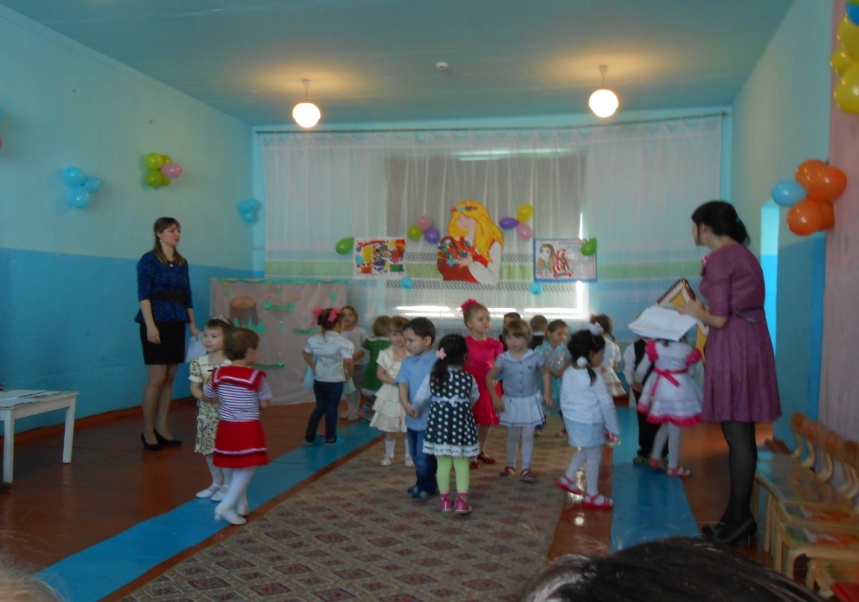 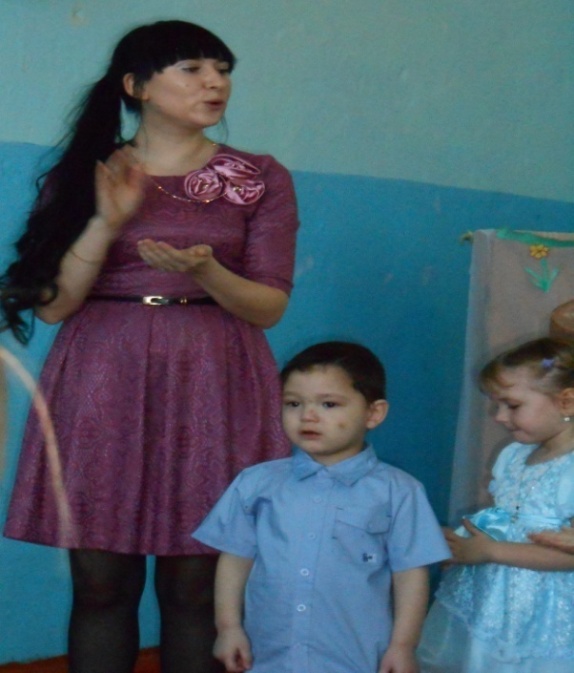 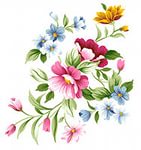 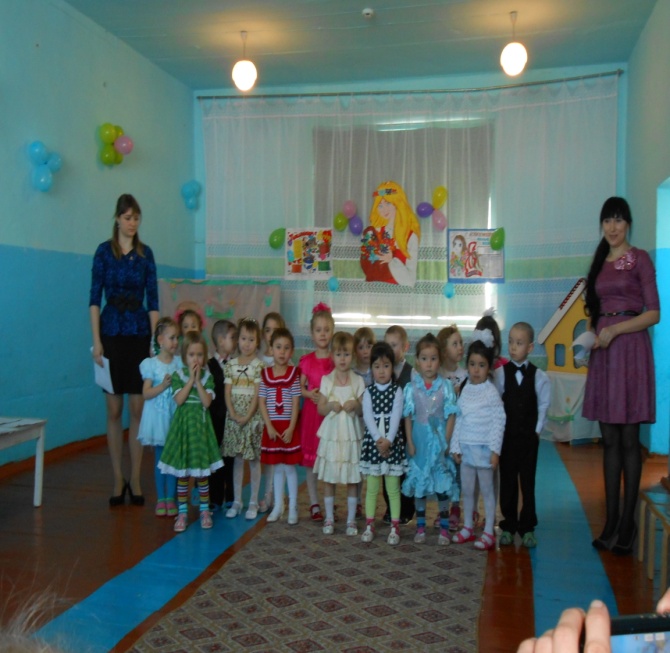 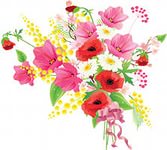 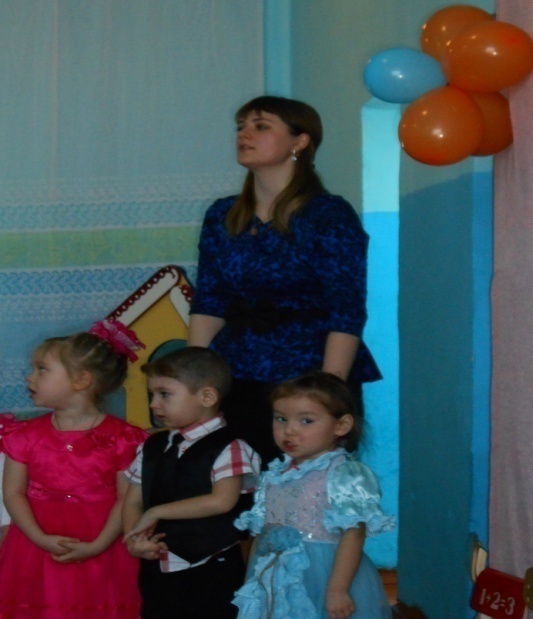 Мы танцуем !
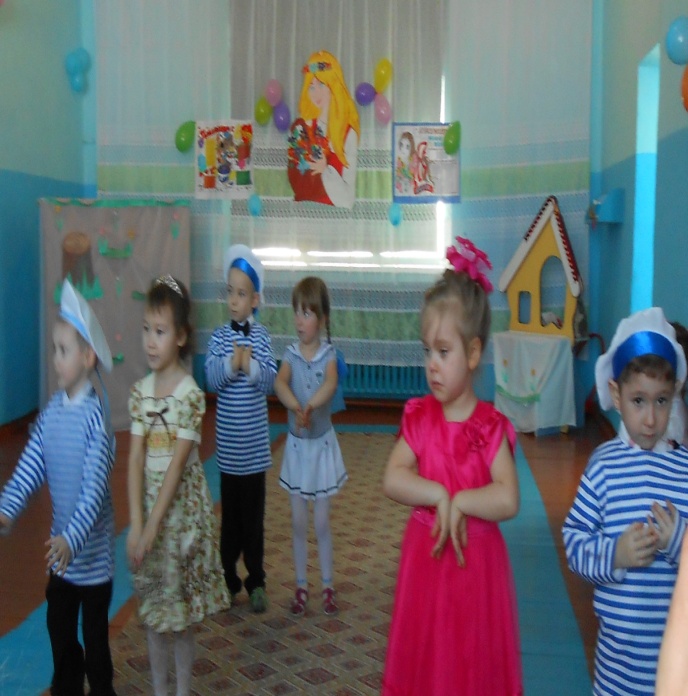 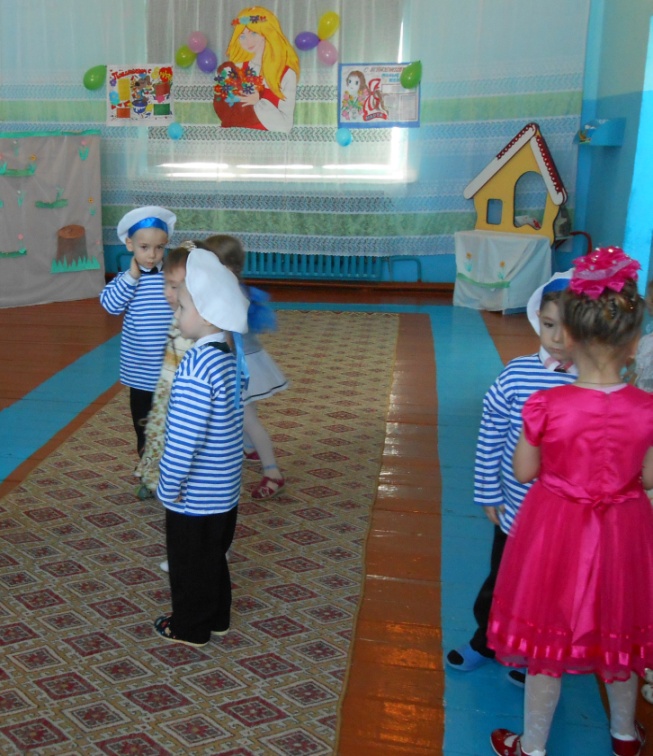 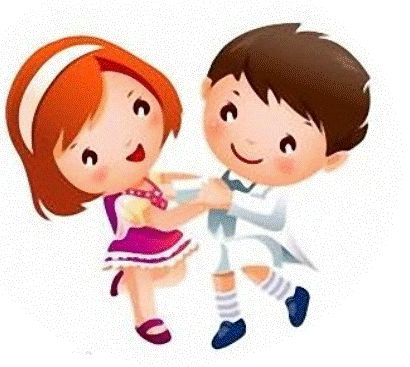 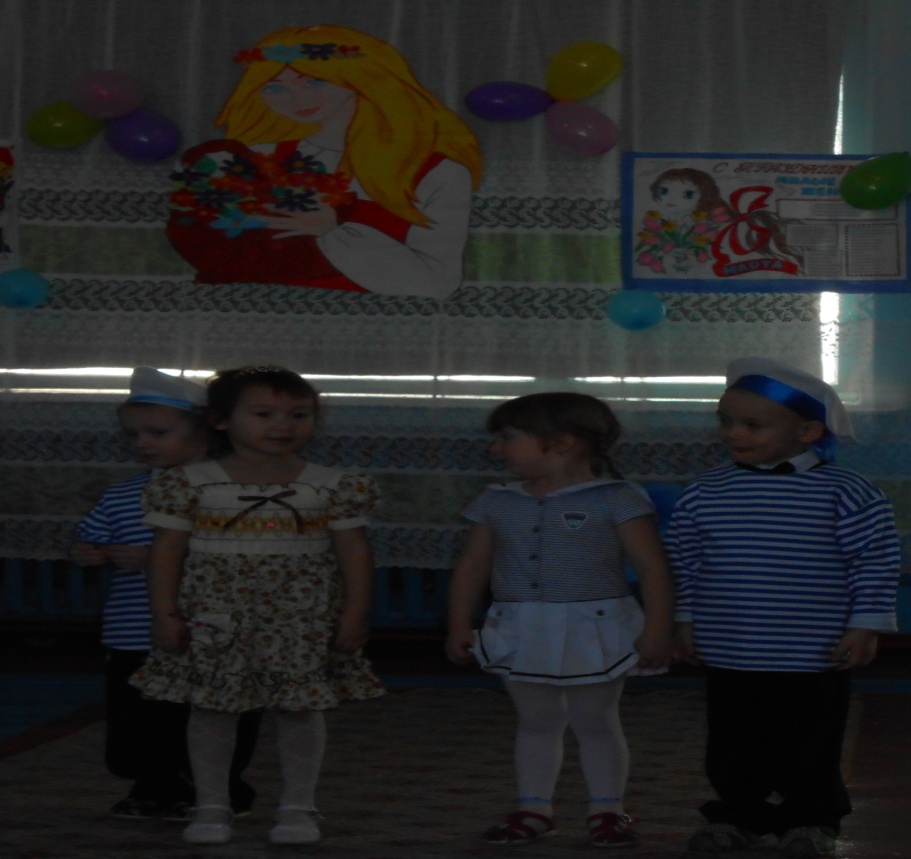 Весёлые конкурсы !
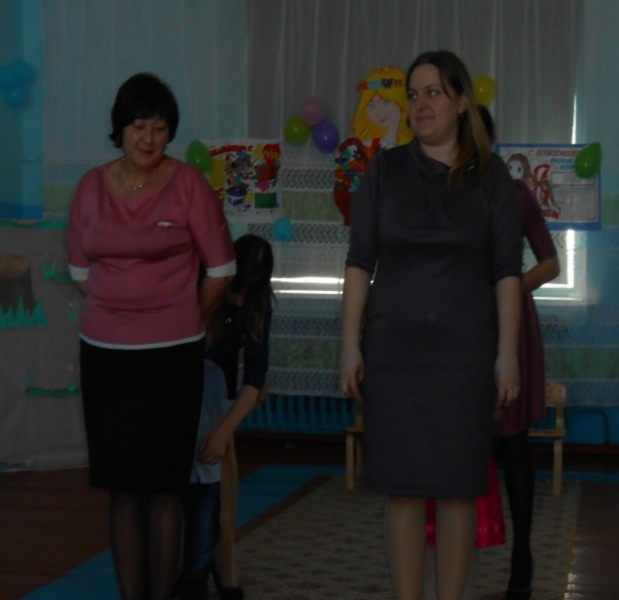 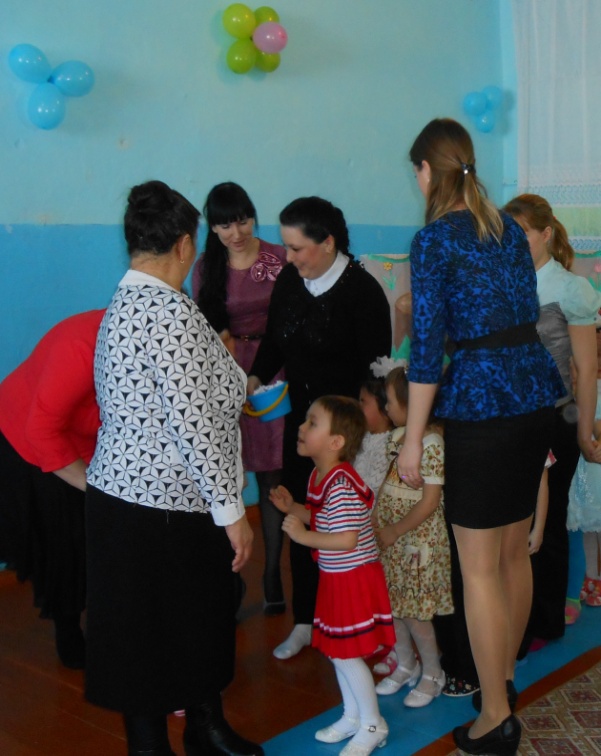 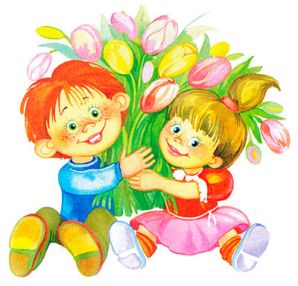 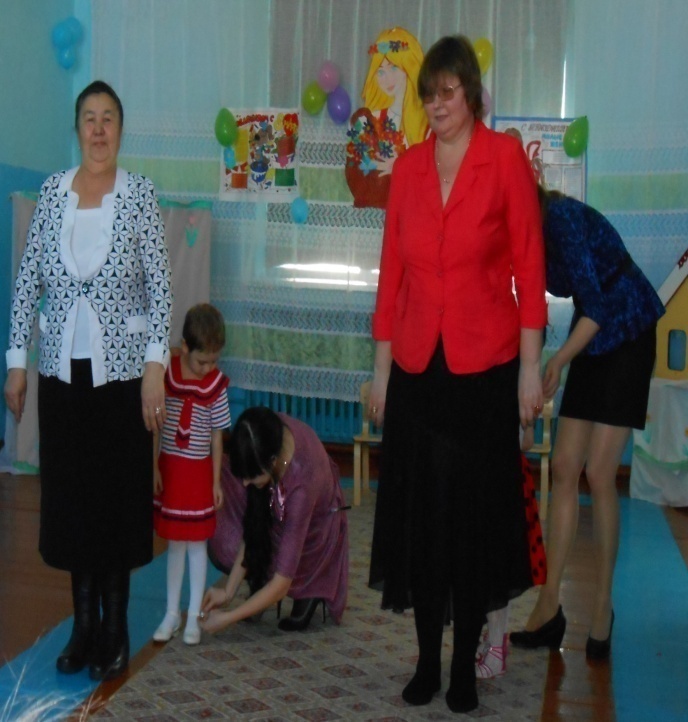 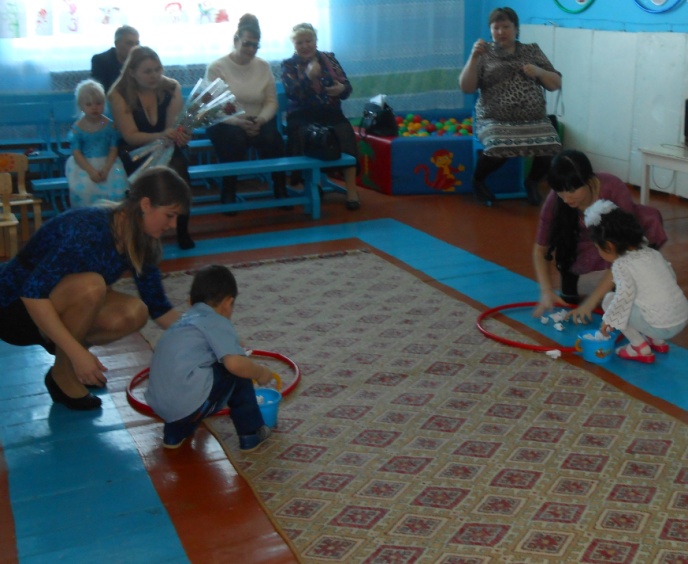 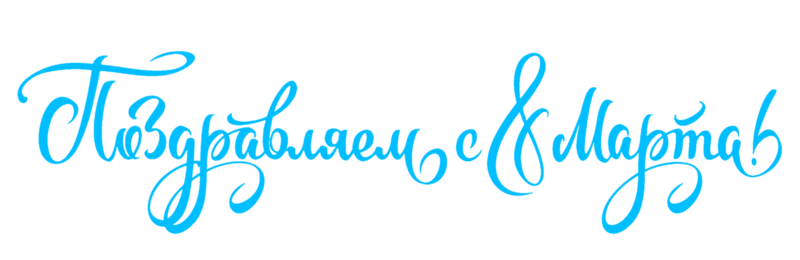 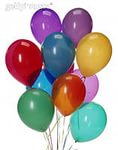 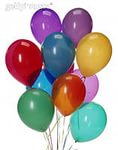 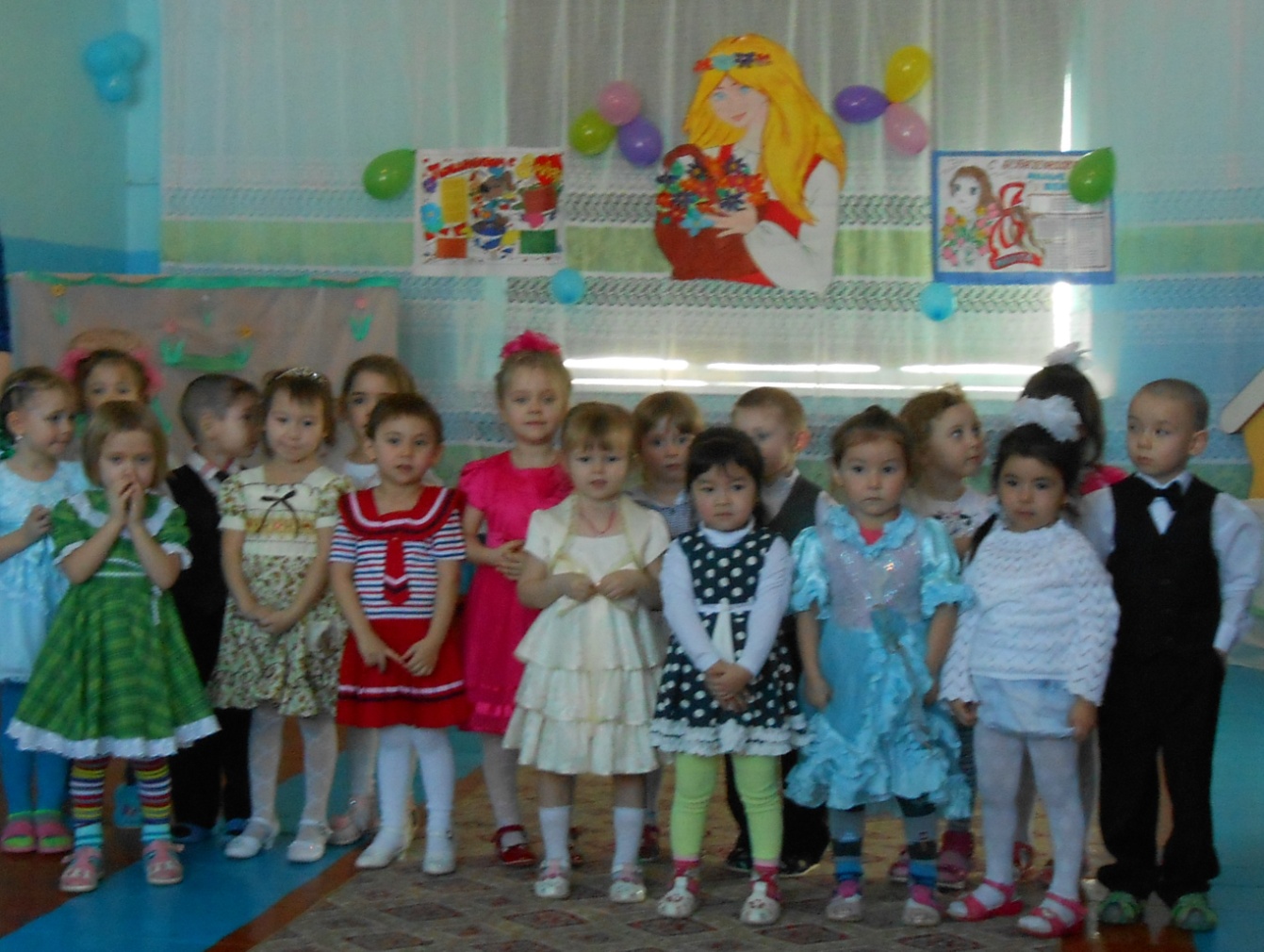